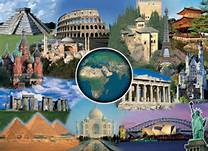 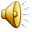 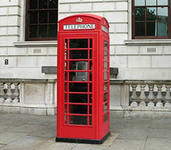 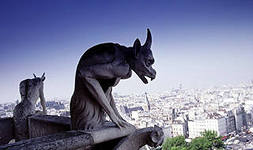 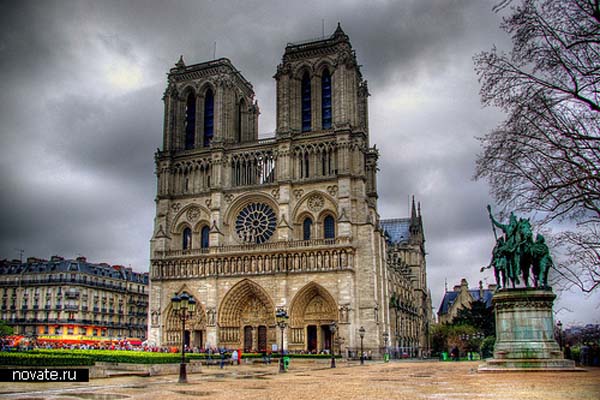 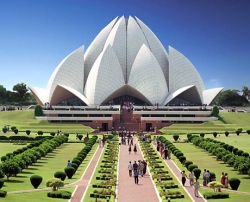 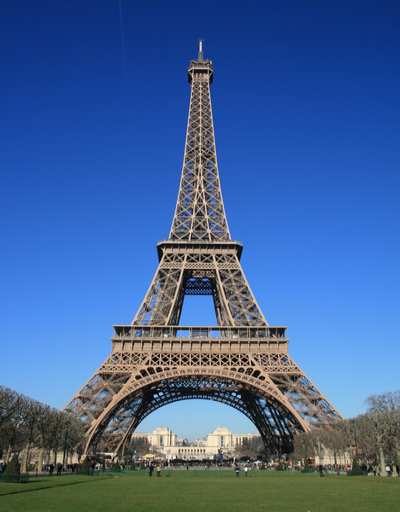 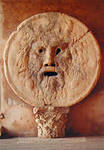 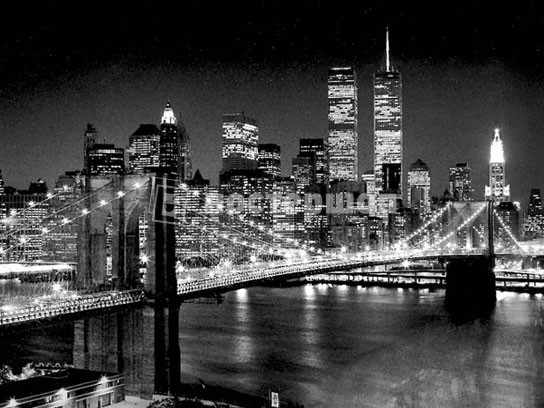 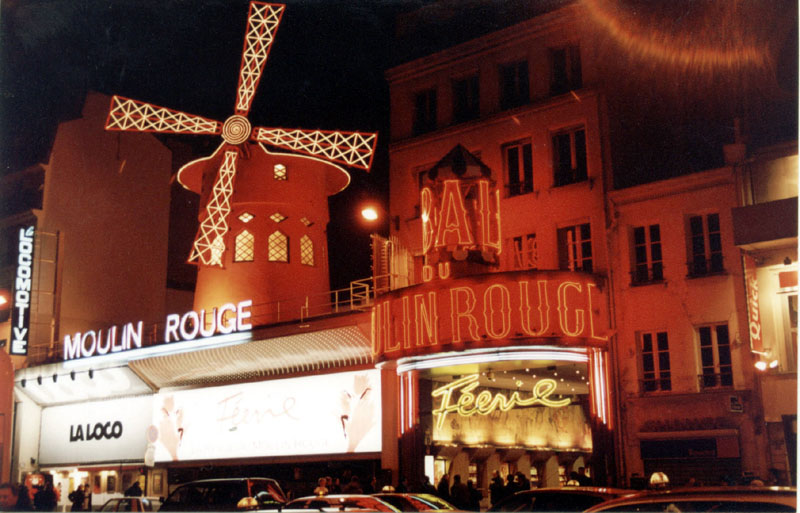 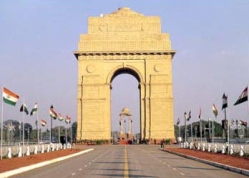 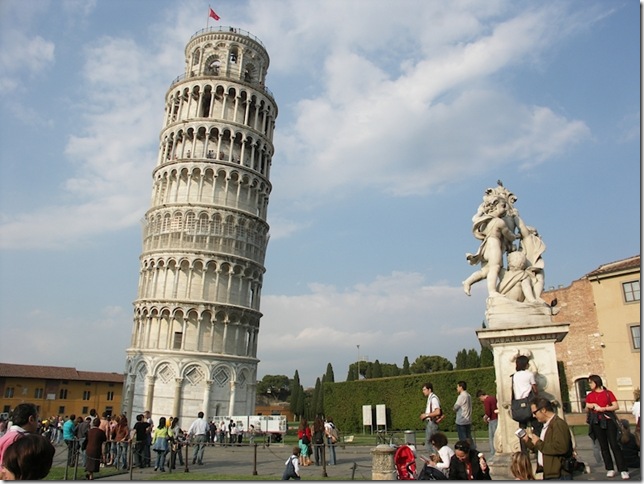 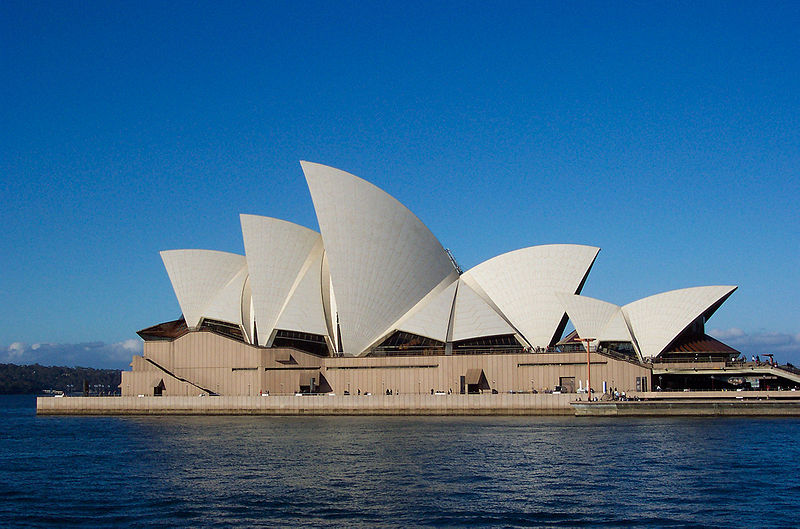 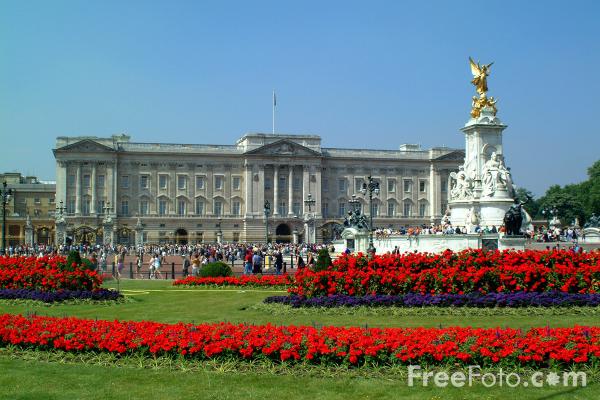 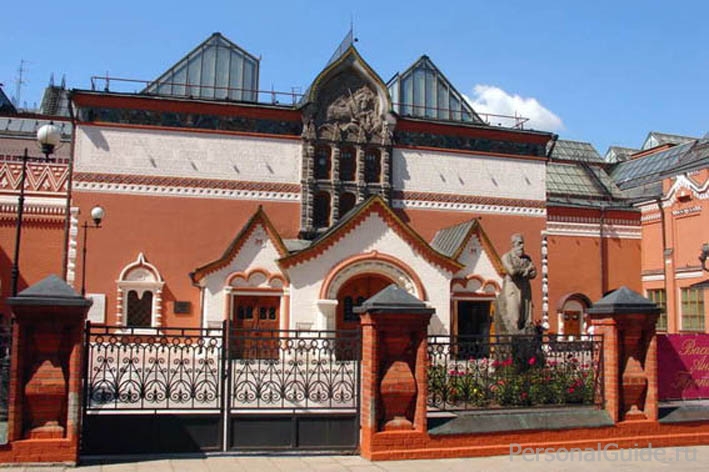 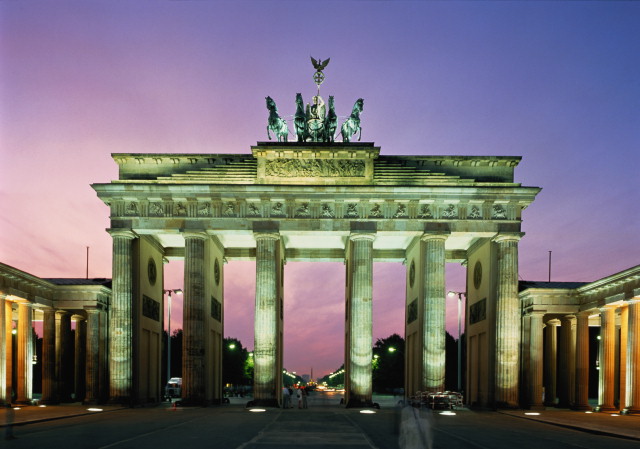 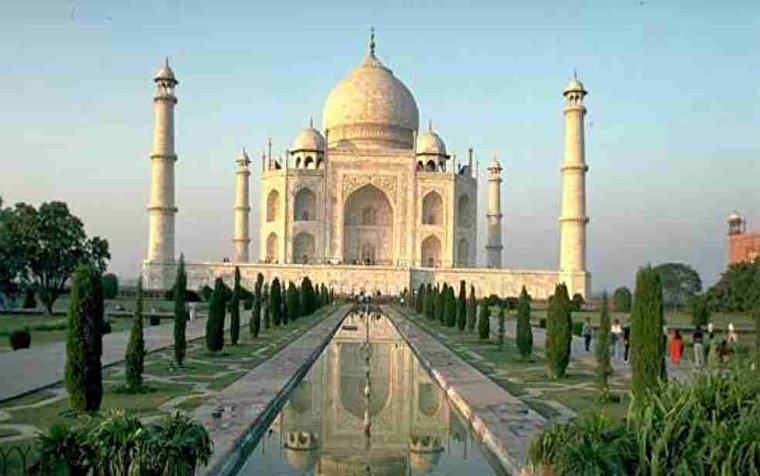 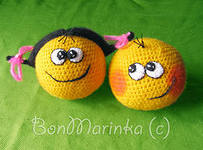 Thank       you!!!!